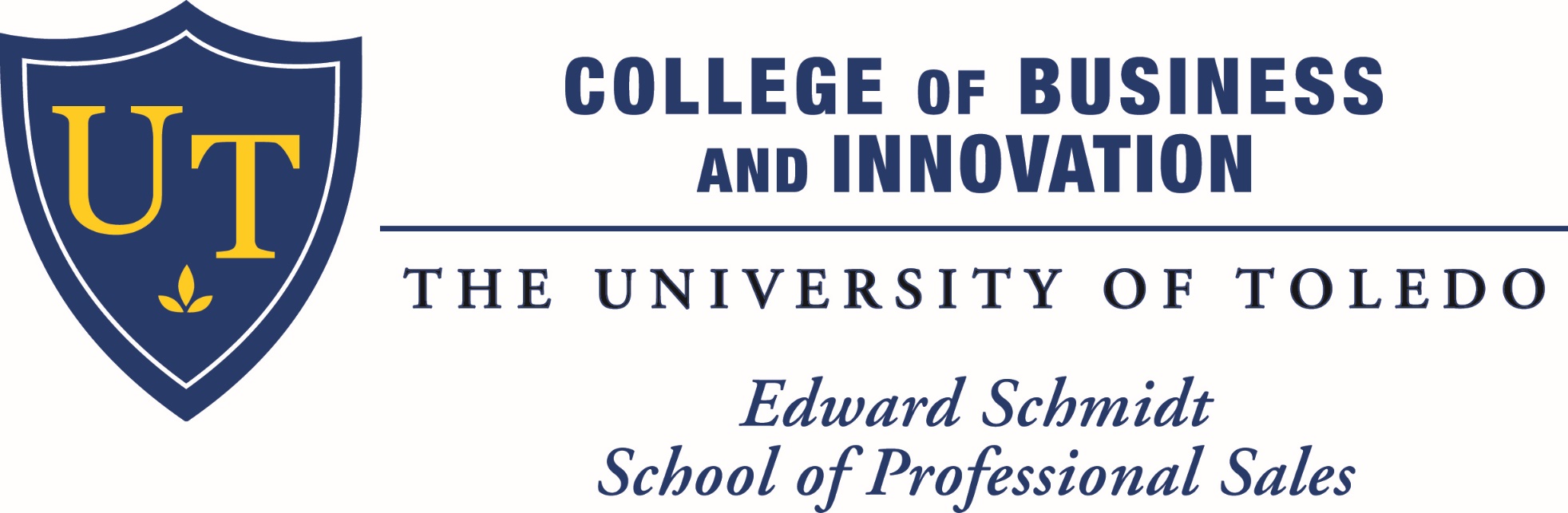 Creating knowledge, shaping people, and making connections to transform the profession of sales
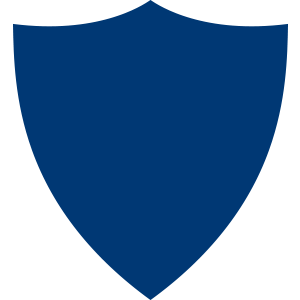 Transforming the Profession of Sales
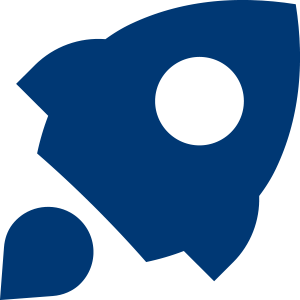 Creating Knowledge


Shaping People 


Making Connections
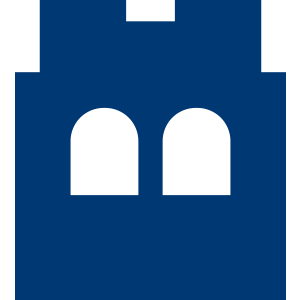 Creating Knowledge
Motivation
Branding 
International
Emotional Intelligence
Technology

Research Corner blog in Memberclicks

Impact of academic research
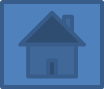 Impact of Academic Research
Elevates the profession
Sales is a profession worth researching
Identifies and guides trends in industry
Develops curricula
UToledo and beyond
Feeds textbooks
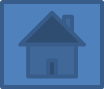 Research Corner
Practioner focused articles and summaries of sales research conducted by UToledo/ESSPS faculty/staff
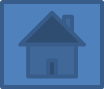 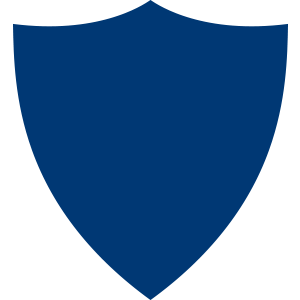 Shaping People and Making Connections
Entry Sales Talent

Leadership Sales Talent
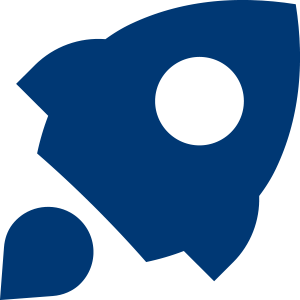 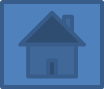 Entry Sales Talent
Developing potential hires

Recruiting potential hires

Developing current sales team – details forthcoming
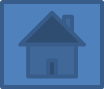 Entry Sales Talent Development
Curricula Highlights (overview)
Engagement
Sales Process
Prospecting
Sales Enablement
Context (Inside)
Context (Channels)
Negotiations
Data Analytics
Emotional Intelligence
Team
Leadership
Internship
Corporate Coaching Sessions
Class Interactions
Discussion Forums
Advisory Board
Job Shadow List
Networking Night
Fete
Internal Sales Competition

Nation’s TOP + AVAILABLE sales talent
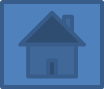 Sales Process – PSLS 3440
Description
Key Projects
Introduces students to the theory and practice of personal selling. Its primary focus is on the face-to-face aspects of the sales process. Its purpose is to provide a professional foundation for students interested in pursuing a career in sales.
Role Plays – Information Gathering and Proposal Presentation
Sales Call Guide
Portfolio
Proposal
Corporate Coaching Session
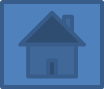 Prospecting – PSLS 3450
Description
Key Projects
Introduces students to the activities involved in supporting buyer-seller interactions and the personal selling process. Its purpose is to provide skills in areas related to prospecting, sales administration and technology, time and territory management, and managing customer follow up.
Sales Force Automation Simulation (SFA) and Customer Relationship Management (CRM) Lab
Chally Assessment
Voicemail
Virtual Role Play
Job Shadow
Social Selling
Elevator Pitch
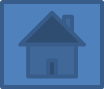 Sales Enablement – PSLS 3450
Description
Key Projects
Introduces students to the activities involved in supporting buyer-seller interactions and the personal selling process. Its purpose is to provide skills in areas related to prospecting, sales administration and technology, time and territory management, and managing customer follow up.
Sales Force Automation Simulation (SFA) and Customer Relationship Management (CRM) Lab
Chally Assessment
Voicemail
Virtual Role Play
Job Shadow
Social Selling
Elevator Pitch
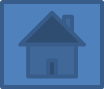 Context (Inside) – PSLS 3450
Description
Key Projects
Introduces students to the activities involved in supporting buyer-seller interactions and the personal selling process. Its purpose is to provide skills in areas related to prospecting, sales administration and technology, time and territory management, and managing customer follow up.
Sales Force Automation Simulation (SFA) and Customer Relationship Management (CRM) Lab
Chally Assessment
Voicemail
Virtual Role Play
Job Shadow
Social Selling
Elevator Pitch
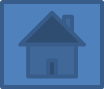 Context (Channels) – PSLS 3080
Description
Key Projects
Looks at the purchasing function from a strategic and behavioral perspective. Today's purchasing professional must deal with complicated supply chain relationships, increased demand for supply to be "Just-In-Time," and "Total Quality," with minimal costs. This course will use role plays, simulations, exercises, and cases to investigate issues relating to negotiation, relationship management, and other strategic purchasing issues.
Role Plays – Information Gathering and Proposal Presentation
Request for Proposal (RFP)
Purchase Recommendation
Negotiation Exercise(s)
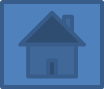 Negotiations – PSLS 3080
Description
Key Projects
Looks at the purchasing function from a strategic and behavioral perspective. Today's purchasing professional must deal with complicated supply chain relationships, increased demand for supply to be "Just-In-Time," and "Total Quality," with minimal costs. This course will use role plays, simulations, exercises, and cases to investigate issues relating to negotiation, relationship management, and other strategic purchasing issues.
Role Plays – Information Gathering and Proposal Presentation
Request for Proposal (RFP)
Purchase Recommendation
Negotiation Exercise(s)
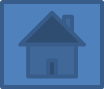 Data Analytics – PSLS 4740
Description
Key Projects
Provides students in-depth study of advanced sales concepts including relationship management, problem solving, negotiation, and proposal writing. The course involves presentations by business people, field work, and video-taped role playing.
Emotional Intelligence Assessment
Data Analytics
Team Role Plays – information gathering and proposal presentation
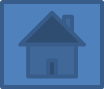 Emotional Intelligence – PSLS 4740
Description
Key Projects
Provides students in-depth study of advanced sales concepts including relationship management, problem solving, negotiation, and proposal writing. The course involves presentations by business people, field work, and video-taped role playing.
Emotional Intelligence Assessment
Data Analytics
Team Role Plays – information gathering and proposal presentation
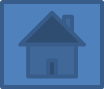 Team – PSLS 4740
Description
Key Projects
Provides students in-depth study of advanced sales concepts including relationship management, problem solving, negotiation, and proposal writing. The course involves presentations by business people, field work, and video-taped role playing.
Emotional Intelligence Assessment
Data Analytics
Team Role Plays – information gathering and proposal presentation
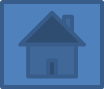 Leadership – PSLS 4710
Description
Key Projects
Focuses on the activities and problems of first line sales managers in managing the sales function in the modern business organization. The role and functions of the sales manager will be examined, including sales force size and organization, and management of the sales force. Issues related to hiring, training, supervising, compensating, and evaluating salespeople are also emphasized.
Sales Simulation Game on allocating accounts, building teams, training, motivating, and compensating
Corporate Coaching Session
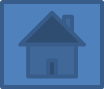 Internship – PSLS 4940
Description
Key Projects
Practical sales experience is obtained by working in an organization 
170 hours
Hands-on
Internship Report
Employer Evaluation
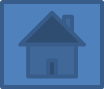 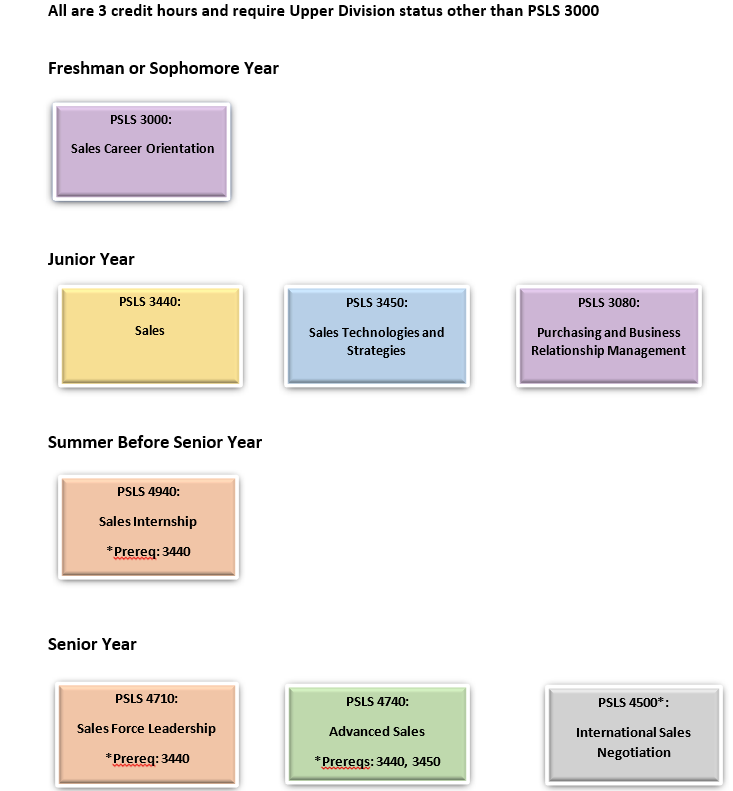 Curricula Overview
Degree Options
Learning Goals
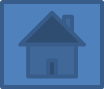 Degree Options
Undergraduate
Graduate
Major
1 of 27 nationwide
Minor
Concentration
MBA Concentration (within Specialization)
UToledo ESSPS is 1 of 2 programs in the country to offer a major, minor, “other” undergraduate degree designation AND 
a graduate degree designation
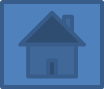 Learning Goals
Basic selling skills
Time and territory management
Advanced selling, problem solving,  and planning
Salesforce leadership
Sales and purchasing strategy
Communication
Ethics

…Assurance of Learning
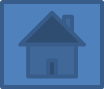 Assurance of Learning
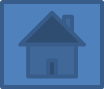 Corporate Coaching Sessions
30 minute, 1-1 coaching sessions each semester
Interact with sales talent that is still available for post-graduation employment
Provide relevant and valuable coaching feedback while also demonstrating a good coaching model 
PSLS 3440 Sales (juniors)
PSLS 4710 Sales Force Leadership (seniors)
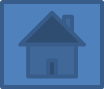 Class Interactions
Guaranteed invitation to speak, role play, do Q&A panel, etc in a sales class
All opportunities are schedules permitting
Put your company’s flavor on the current classroom topic
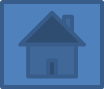 Discussion Forums
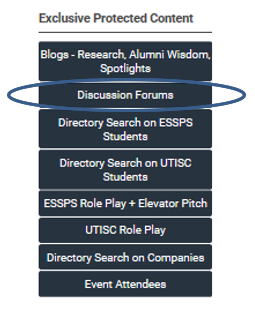 Gain insight and participate in guiding students’ professional development and skills
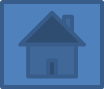 Advisory Board
Meet 1-3 times a year to provide feedback and insight on alignment of ESSPS curricula, outreach, and research
Comprised of our business community partners, alumni, and students
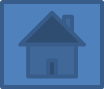 Job Shadow List
Indicate interest in providing job shadow exposure to students
Appear in directory search performed by students
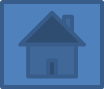 Entry Sales Recruitment
Nation’s TOP + AVAILABLE sales talent

UToledo’s ESSPS talent

BOTH!

Preparing recruitment resources
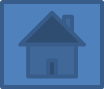 Nation’s TOP + AVAILABLESales Talent
Student and Faculty Interaction

Pre-Screening

Student and Faculty Awareness
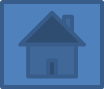 UTISC - Student and Faculty Interaction
Deep Immersion
Large Scale
Small Group
1-1
Online
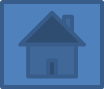 UTISC – Deep Immersion
Role Play Scenario Based on Your Product/Service
Student Development (Skills and Insights)
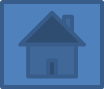 UTISC – Large Scale Interaction
Keynote at Awards Reception
Entertainment Tickets
Award Reception Seats
Career Fair Table
Discussion Forums
Welcome Reception Seats
Faculty Reception Seats
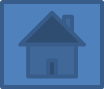 UTISC – Small Group Interaction
UToledo Sales Competition Team Workshops
Student Development (Skills and Insights)
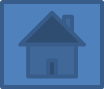 UTISC – 1-1 Interaction
UToledo Sales Competition Team Workshops
Coaching/Interviewing Sessions
Opportunity to Play Buyer
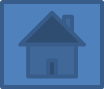 UTISC – Online Interaction
Role Play Scenario Based on Your Product/Service
Student Development (Skills and Insights)
Discussion Forum
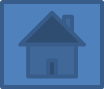 UTISC - Role Play Scenario Based on Your Product/Service
Scenario Based on Your Product/Service
36 universities (and faculty), 100+ students 
Sales Materials on/in UTISC Website and Showcase 
Buyer in Finals
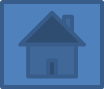 UTISC – Keynote at Awards Reception
10 minute presentation
Inspirational, motivational
Share some corporate information
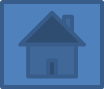 UTISC – UToledo Sales Competition Team Workshops
1-2 workshops each semester
Train, coach, and role play
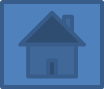 UTISC – Student Development
Skills – Online 
Selling or coaching content on UTISC website and/or UTISC Showcase
Insights – Onsite* 
35 minute block to share career journeys and insights
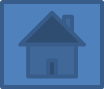 *First 3 sponsors across those levels
UTISC – Entertainment Tickets
Socialize with the students and faculty
Draw, announce, and congratulate winners of the Career Fair raffle
First to know who makes it through to Semi Finals and be present to congratulate
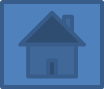 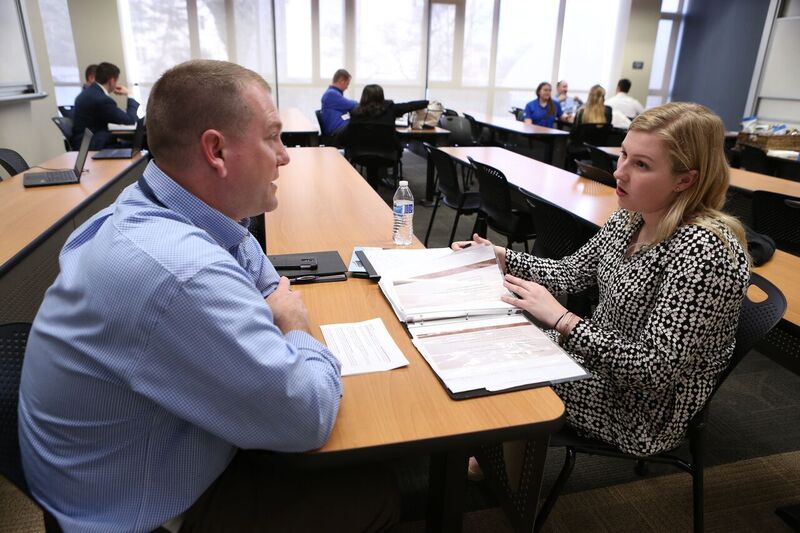 UTISC – Coaching/Interviewing Sessions
Coaching
Career
Role play prep and/or debrief
Interviewing
Internships and post graduation
1-1 session (or small group) with multiple pairings in the same room
Small groups are typically students from the same university
Competitors and Alternates and Peer Coaches (still available for post graduation hire)
All students regardless of their role and whether they advance or not in the competition
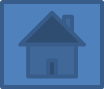 UTISC – Opportunity to Play Buyer
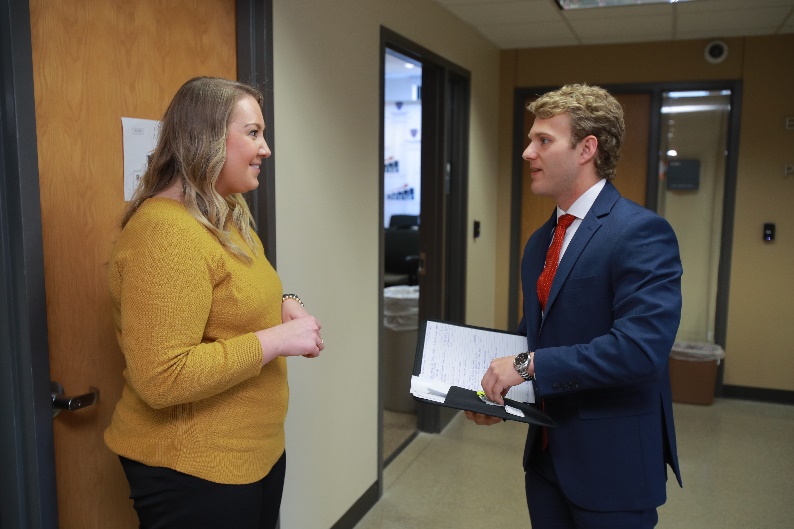 Buyers will interact directly with the competitors for their role play room
The buyer role and background information (story, social style, needs, objections, and acceptable closes) will be provided prior to the competition so the buyers can prepare (it is imperative that the buyer information be kept private)
Buyers will have a few minutes following each role play to talk with their student/seller in the hallway outside the role play room; precious time for feedback and networking
Both judges and buyers are expected to play their role for the duration of the round to ensure consistency and fairness
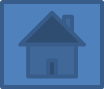 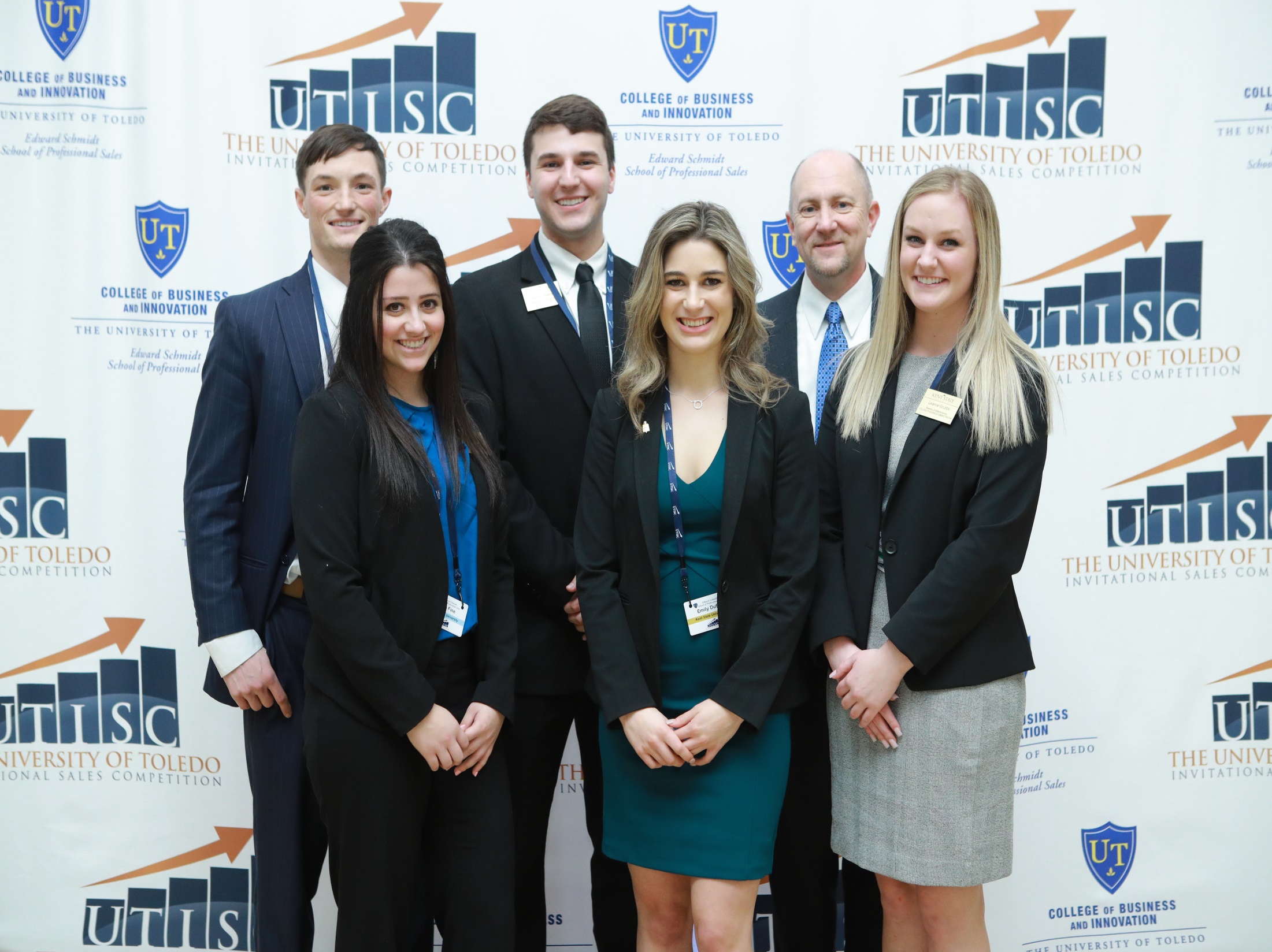 UTISC – Award Reception Seats
Luncheon at the end of the UTISC to announce placement of the Finalists, Semi-Finalists, and university teams
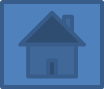 UTISC – Career Fair Table
Takes place on Friday concurrent to Round 1
One skirted 6’ table and 2 chairs
Sponsors will be provided with tickets to pass out to students who actively engage them at the Career Fair.  The tickets will be entered into a raffle drawing for the students to win prizes
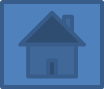 UTISC – Discussion Forums
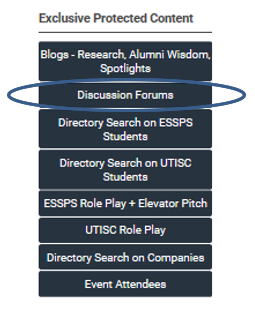 Gain insight and participate in guiding students’ professional development and skills
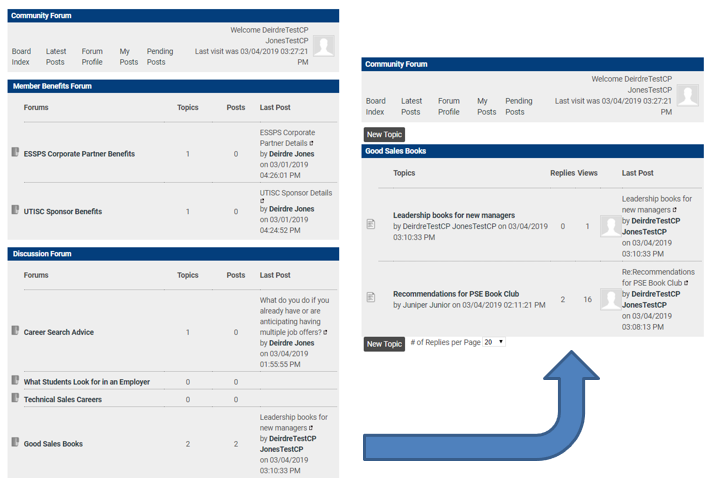 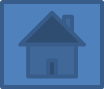 UTISC – Welcome Reception Seats
Enjoy networking and a warm meal with all of our UTISC guests to kick-off the event
Orientation sessions immediately follow the reception
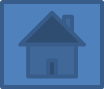 UTISC – Faculty Reception Seats
Faculty (university team coach) at tables to represent their university and share sales program information with interested UTISC sponsors
UTISC sponsors openly network to different university tables to learn more
Reception is held on the first day of the UTISC before the competition and career fair begin to provide dedicated interaction time for faculty and UTISC sponsors
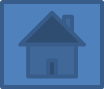 UTISC – Pre-Screening
Dedicated Interview Room
Role Play Channel, UTISC
Resumes on Competitors, Alternates, Peer Coaches, and ESSPS Workers
University Contacts Report
Observation Room Passes
Opportunity to Judge
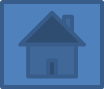 UTISC – Dedicated Interview Room
Room in one of the UTISC buildings (likely Savage Business Complex) 
Exclusively dedicated to applicable sponsors for the purpose of conducting interviews Ensures that the sponsor always has a private and quiet space to conduct interviews 
One room per applicable sponsor
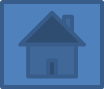 UTISC – Role Play Channel, UTISC
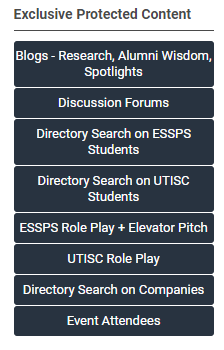 Online channel of all UTISC role plays for that competition sponsorship year
Access is guaranteed for at least 1 year
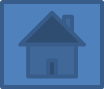 UTISC – Resumes
Online, secure access to view and download resumes for competitors, alternates, peer coaches, and ESSPS workers
Access guaranteed for at least 1 year 
Sent approximately 2 weeks in advance of the competition
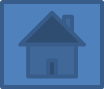 UTISC – University Contact Report
Names and contact information for all the attending university faculty and students 
Available in the Memberclicks directory and in Dropbox approximately 2 weeks in advance of the competition
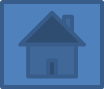 UTISC – Observation Room Passes
Guests who are not able to commit to an entire role play round or coaching/interviewing session due to other obligations are welcome to observe for the time that they can
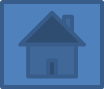 UTISC – Opportunity to Judge
Provide feedback to the competitors as a judge using the UTISC evaluation sheets
Competitors will receive their evaluation sheets at the end of the competition
Both judges and buyers are expected to play their role for the duration of the round to ensure consistency and fairness
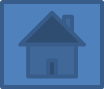 UTISC – Student and Faculty Awareness
Logo in Social Media Photo Frame
Branding and Naming in Sales Room
Video in UTISC Showcase
Logo Visible in UTISC Showcase
Program Ad
Online Profile Visible to UTISC and ESSPS Students
Logo + Link on UTISC Website
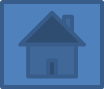 UTISC – Logo in Social Media Photo Frame
Company logo incorporated into the frame/skin that is used on all the UTISC branded social media photos
Corporate logo will be added; image from earlier pilot
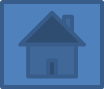 UTISC – Branding and Naming in Sales Room
Name on Door - Be seen by the UToledo sales students (approximately 200), prospective students/families, recruiters, and special guests when they are in the Huntington Sales Lab to role play, pitch, take make-up exams, tour, benchmark, etc
Interest Piece in Room - Wall decoration (approximately 3ft*3ft) that communicates the sponsor’s culture, achievements, opportunities, etc.  Visible to all who enter the room and most or all who walk past in the hallway 
Logo in Room - Sponsor also gets their logo on the wall (approximately 3ft*1ft) so it is visible in all role play video shots. Company logo will be seen in approximately 140 role play videos (approximately 600 views) over the course of 1 year.
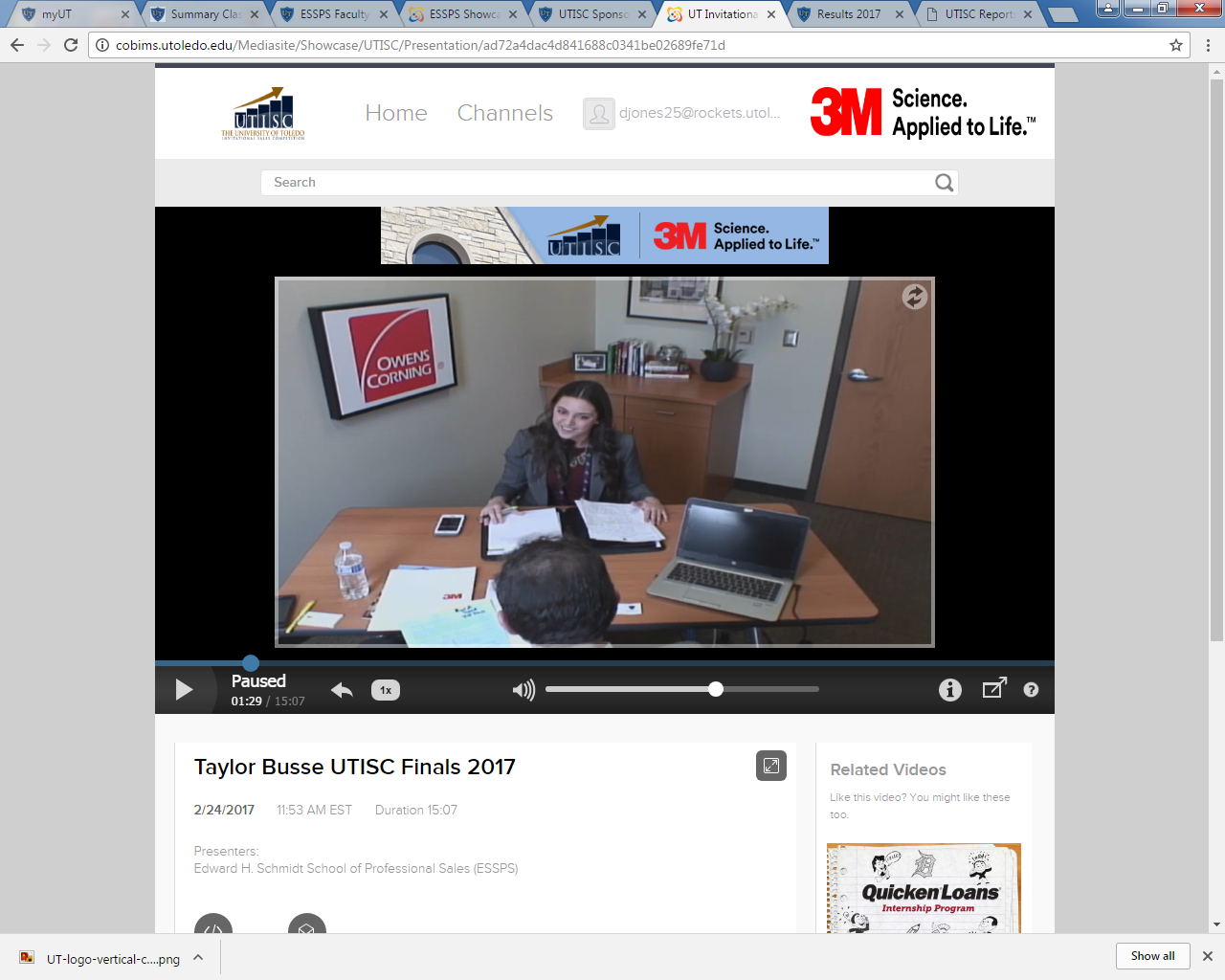 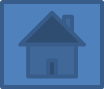 UTISC – Video in UTISC Showcase
Recruiting videos will appear in the UTISC Showcase in the Spotlight and/or Sponsor Videos Channel 
Videos will be provided by the sponsors
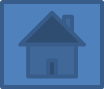 UTISC – Logo Visible in UTISC Showcase
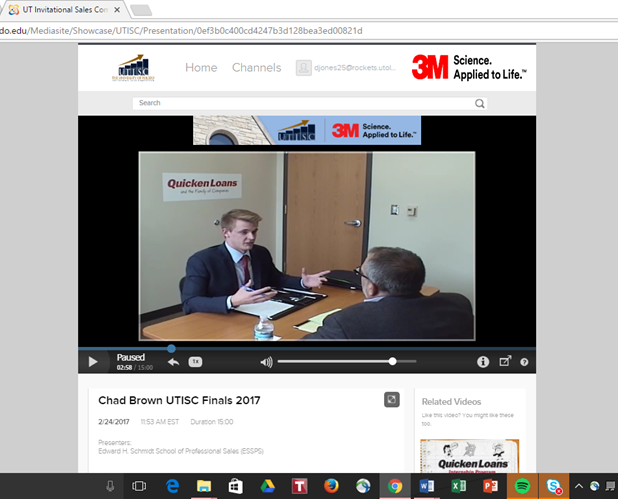 Prominent placement of the sponsor’s logo in the UTISC Showcase in one or more of the following: header, player skin, role play video background, and footer  
Embedded link to the sponsor’s career website is provided when linking is available
Role Play Video Background
In the case of Role Play Rooms, the company logo will be seen in approximately 140 role play videos (approximately 600 views) over the course of 1 year.  Company logo will be placed on the wall in the background in as prominent a position as possible so that it is in the role play video shot (see shot adjacent).   In the case of the Control Room, which is where all students check-in at, there will be a prominent sign as well.
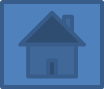 UTISC – Program Ad
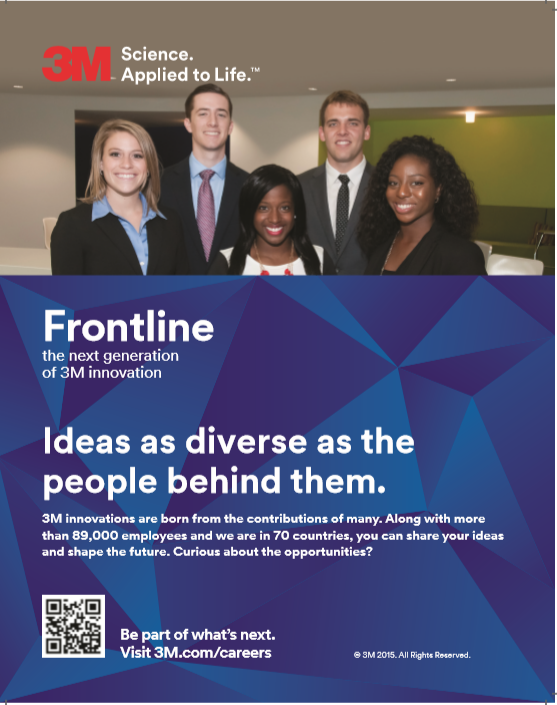 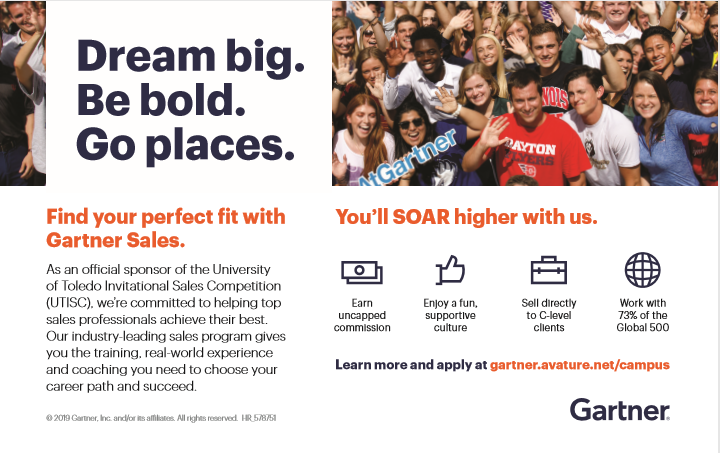 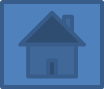 UTISC – Profiles in Memberclicks
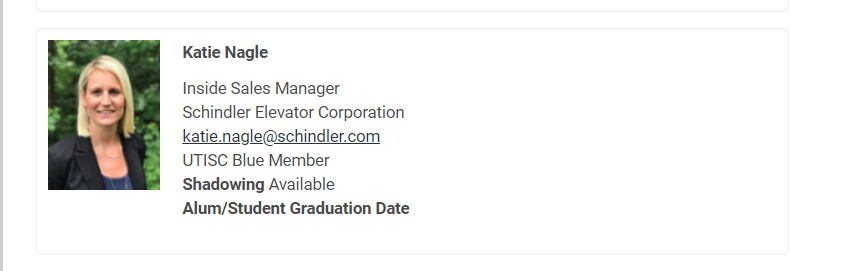 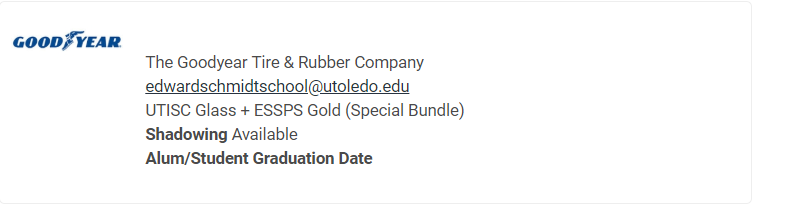 Contact information
Job shadowing availability
Job descriptions
Career lattice
Sales development program
…and more in Memberclicks!
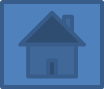 UTISC – Logo + Link on UTISC Website
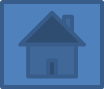 Special Bundles with UTISC and ESSPS
UTISC Product includes ESSPS Platinum
UTISC Rocket includes ESSPS Platinum
UTISC Glass includes ESSPS Gold
ESSPS Diamond includes UTISC Blue

…explore national/UTISC and ESSPS talent further
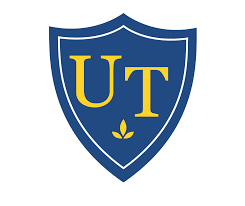 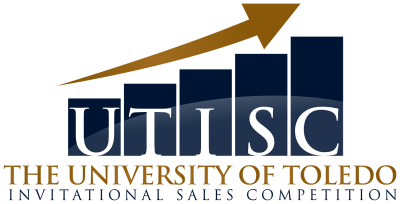 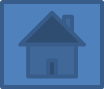 UTISC Sponsorships
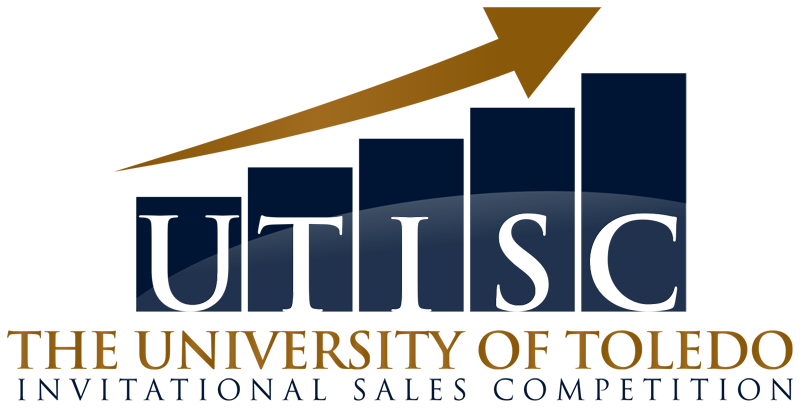 Product $35,000 
Includes ESSPS Platinum
Rocket $25,000
Includes ESSPS Platinum
Glass $15,000
Includes ESSPS Gold
Blue $7,500
Introductory $4,000
First time, one time only
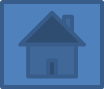 ESSPS Corporate Partnerships
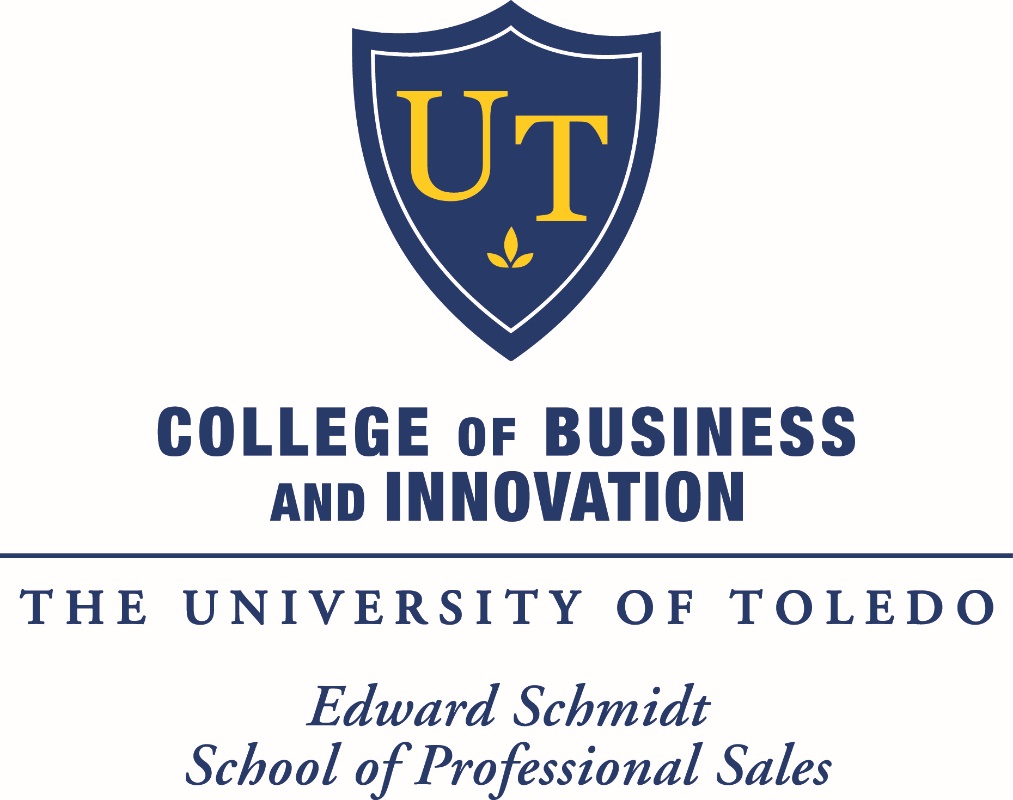 Diamond $25,000/yr
Includes UTISC Blue
1-2 years with 2 year limit
Only 1-3 partners

Platinum $10,000/yr
3 year commitment

Gold $5,000/yr
3 year commitment

Recognized Recruiter $3,000/yr
1 year commitment
3 year limit
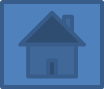 UToledo ESSPS Entry Sales Recruitment
Interact with Students and Faculty
Pre-Screening
Build Employer Brand Awareness
Collaboration with other UToledo groups (College of Business & Innovation, Pi Sigma Epsilon)
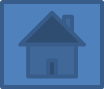 Interact with Students and Faculty
Deep Immersion
Large Scale
Small Group
1-1
Online

…check out our calendar to see important dates and to register
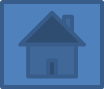 Deep Immersion
Internal Sales Competition (ISC) Product/Service Focus
Classroom Live Case
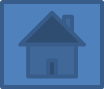 Large Scale Interaction
Internal Sales Competition (ISC)
Networking Night
Fete
Discussion Forums
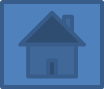 Small Group Interaction
Exclusive Engagement
Lunch/Coffee NEW
Corporate Coaching Sessions
Class Speaking
Advisory Board
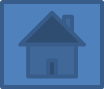 1-1 Interaction
Job Shadow List in Memberclicks
Lunch/Coffee NEW
Internal Sales Competition (ISC)
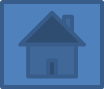 Online Interaction
Internal Sales Competition (ISC) Product/Service Focus
Discussion Forums
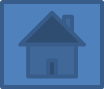 Internal Sales Competition (ISC) Product/Service Focus
Scenario Based on Your Product/Service 
Sales Workshop 
Buyer in Finals
Logo in Video Player
Logo in Social Media Photo
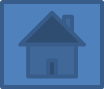 Classroom Live Case
Project Based on Your Product/Service and Selling Environment
Coaching/Prep Workshop
Buyer for Role Plays or Judge for Presentation/Deliverable
Logo in Social Media Photo
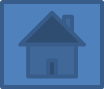 Exclusive Engagement
Breakfast, lunch, dinner, workshop, etc
Corporate Partner selects a date for a small group engagement that the ESSPS will host and organize 
Special invitations will be extended to students based on interest and fit of the students and/or Corporate Partners
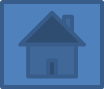 Internal Sales Competition (ISC)
All day, 2 round tournament style sales competition 
Top students compete or act as ambassadors to help run the event.  All competitors are available for post graduation hire!
Upper Division approx 15-20
Lower Division approx 15-20
Access to resumes
Recruiters serve as judges, coaches, and buyers
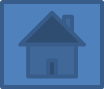 Networking Night
Business professional networking in the evening 
Open networking
Table talks with conversation themes
Sit down, enjoy dinner buffet
Real career conversations with students
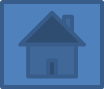 Fete
Business casual social interaction with students, alumni, and businesses
Live music
Dinner buffet
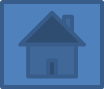 Pre-Screening
Internal Sales Competition (ISC)
Networking Night
Fete
Corporate Coaching Sessions
Role Play Channel
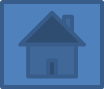 Role Play Channel
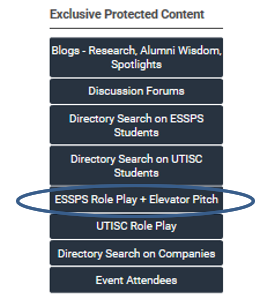 View student role plays to experience the quality, coachability, and growth
Students do 8-9 graded role plays before graduation and at least half are recorded
200 role plays each semester
Sales Competition Team (SCT) prep role plays
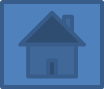 Build Employer Brand Awareness
Branding and Naming in Sales Room
Logo and Link on ESSPS Websites
Organization and Key Individual Profiles in the Memberclicks Directory
Recruiting Video in Spotlight, Channel, Memberclicks
Partner Feature in Memberclicks
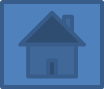 Branding and Naming in Sales Room
Name on Door - Be seen by the UToledo sales students (approximately 200), prospective students/families, recruiters, and special guests when they are in the ESSPS Suites to role play, pitch, take make-up exams, tour, benchmark, etc
Interest Piece in Room - Wall decoration (approximately 3ft*3ft) that communicates the partner’s culture, achievements, opportunities, etc.  Visible to all who enter the room and most or all who walk past in the hallway
Logo in Room - Partner also gets their logo on the wall (approximately 3ft*1ft). Company logo will be seen in approximately 140 role play videos (approximately 600 views) over the course of 1 year.
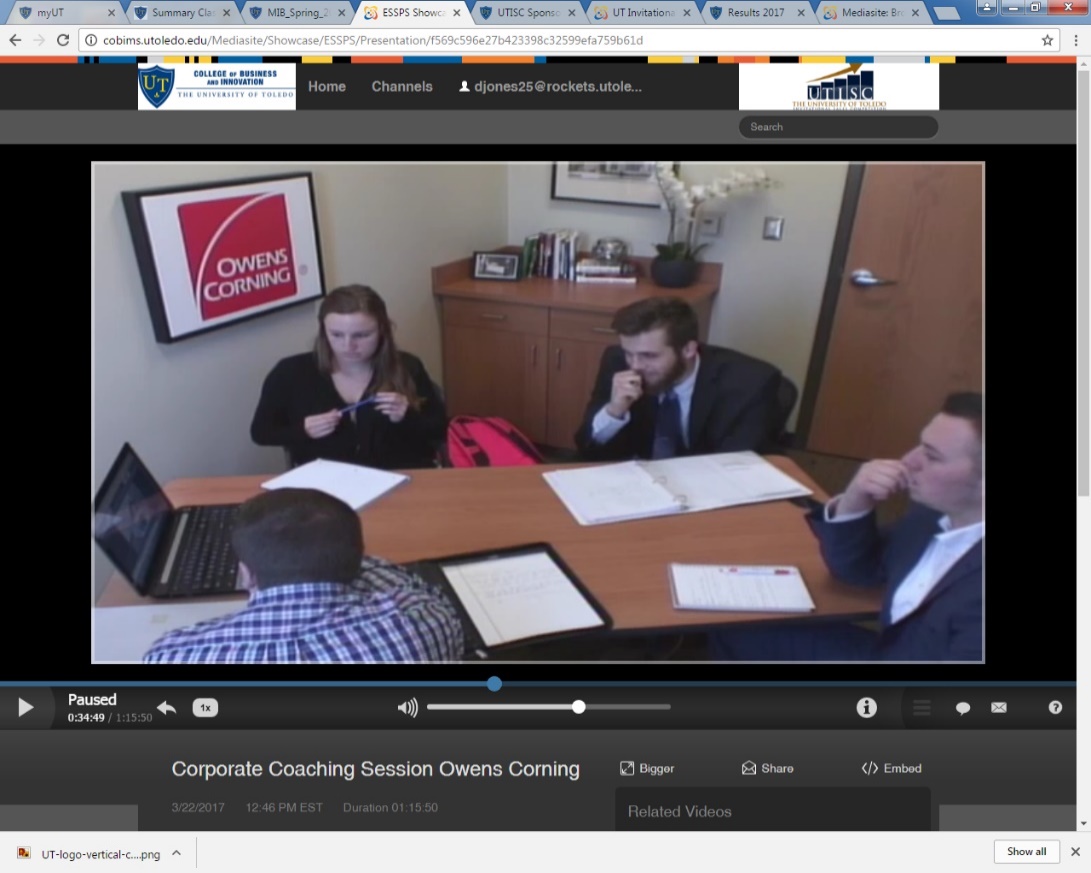 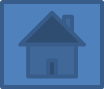 Logo and Link on ESSPS Websites
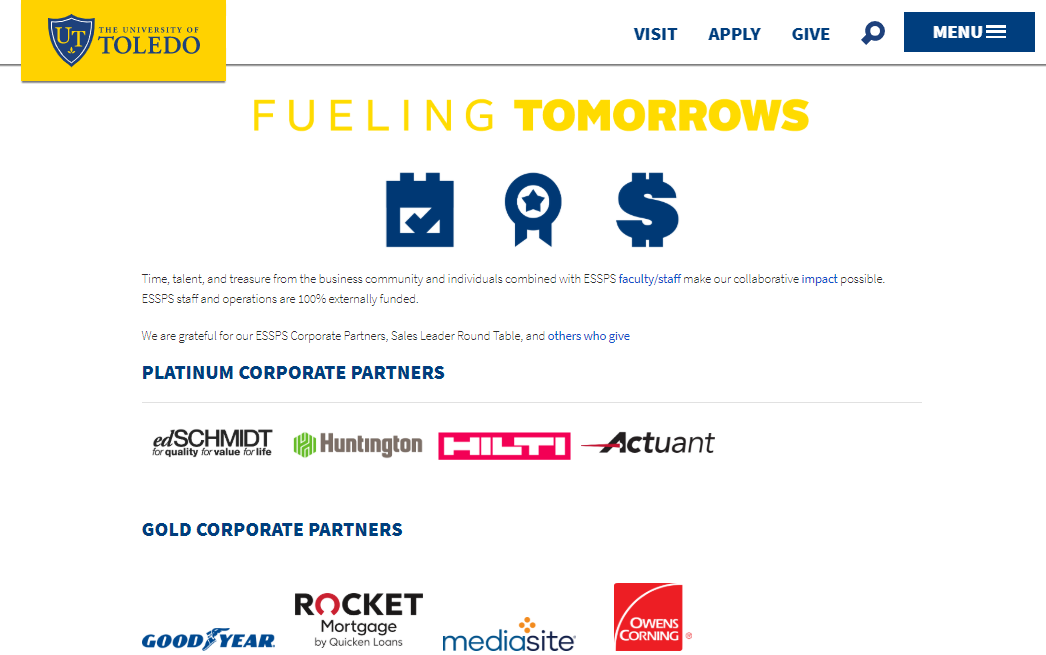 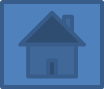 Profiles in Memberclicks
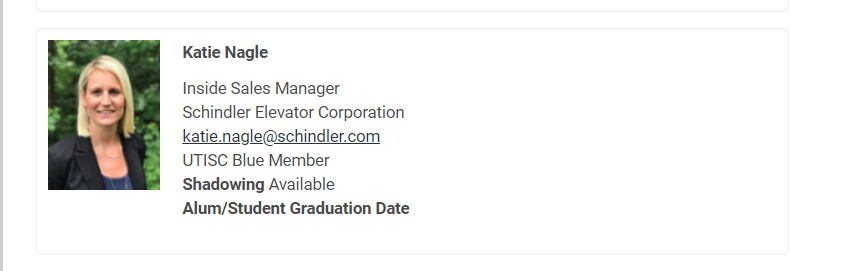 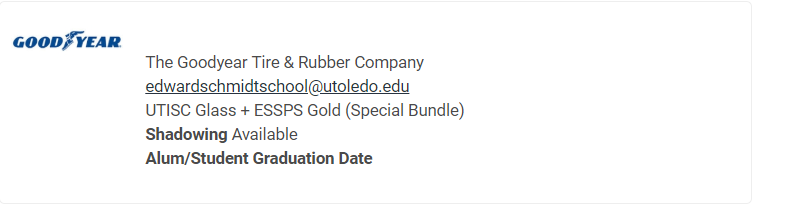 Contact information
Job shadowing availability
Job descriptions
Career lattice
Sales development program
…and more in Memberclicks!
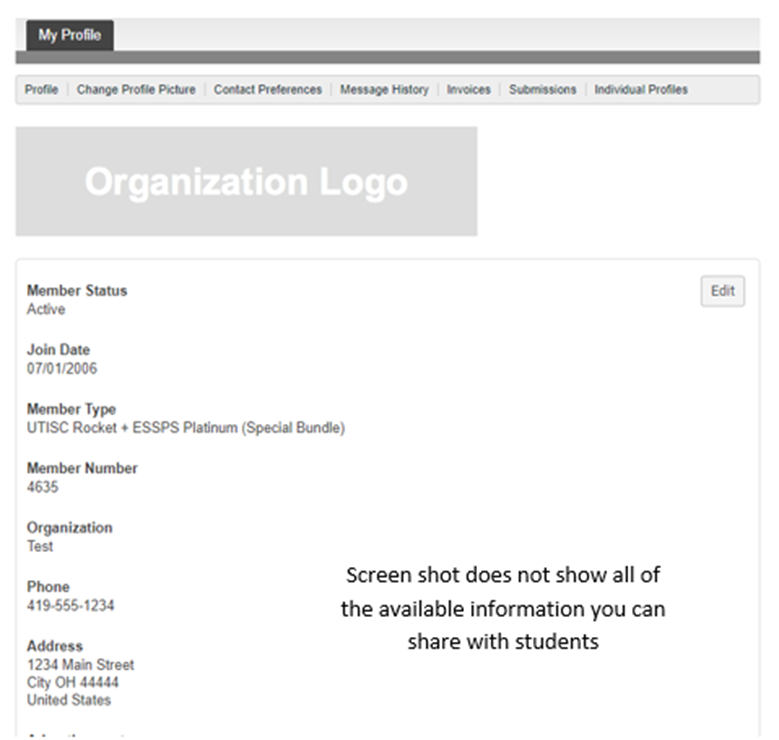 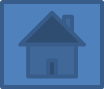 Recruiting Video
Videos available 24*7*365 to promote employer brand exposure
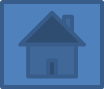 Partner Feature
Picture and/or logo along with a brief interview of why the organization partners with ESSPS and what their sales career opportunities look like
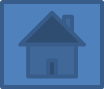 Collaboration
COBI and Student Organization Event Notifications
COBI Job Fair
PSE Golf Outing
TOP and AVAILABLE sales talent in the nation
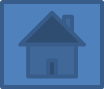 COBI and Student Organization Event Notifications
Personalized, extra follow-up for COBI and student organization recruitment events to make sure partners and sponsors are aware of relevant UToledo opportunities
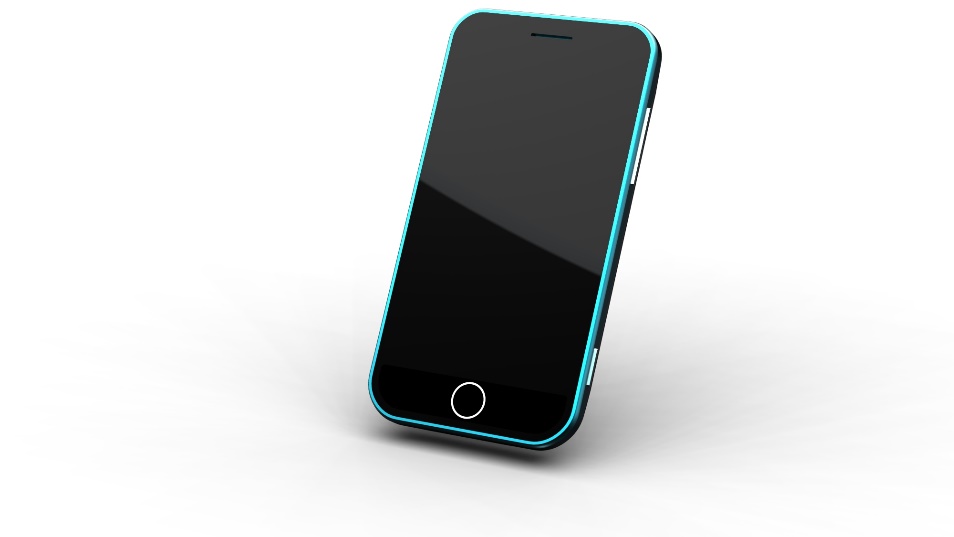 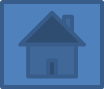 COBI Job Fair
Organized by Business Career Programs (BCP)
Fall and spring fairs
Open to all business majors
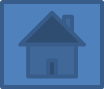 PSE Golf Outing
Organized by Pi Sigma Epsilon (PSE)
Typically held in the fall
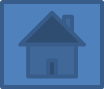 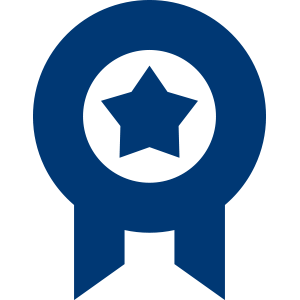 Preparing Recruitment Resources
Bring top people and recent graduates
People and cultural fit are #1 factor (Harvard Business Review)
Align recruitment approach with sales approach (collaborative, relationship)
Invest
Time
Talent
Treasure
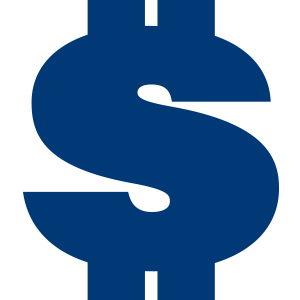 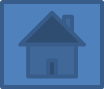 Invest Time
Engage students via ESSPS, COBI, and student organizations
Deliver consistent presence each semester and year
Recognize freshmen, sophomores, and juniors
Offer an internship
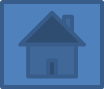 Invest Talent
Coordinate with sales and HR
Involve frontline and leadership level team members
Bring alumni
Offer an internship
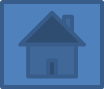 Invest Treasure
Participate a la carte or as a partner/sponsor
Offer an internship
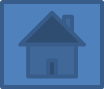 Leadership Sales Talent
Development
Recruitment
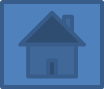 Leadership Talent Development
General – concentration on sales leadership
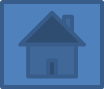 General MBA
Marketing specialization with a concentration in sales leadership
Core MBA classes (24 hrs) – finance, marketing, management, supply chain, information technology, etc
Concentration (9 hrs)
MKTG 6240 Sales Force Leadership and Strategy
MKTG 6250 Global Sales and Strategic Customer Management
Elective options: MKTG 6980 Special Topics Sales for Social Impact or International Sales Negotiations, MKTG 6140 Customer Relationship Marketing, MKTG 6220 Integrated Marketing Communications
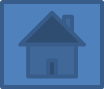 Leadership Sales Recruitment
Graduate students are included in all recruitment events/interactions
Graduate student attendance varies greatly due to many graduate students already having jobs
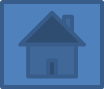